Så här arbetar vi på slöjden
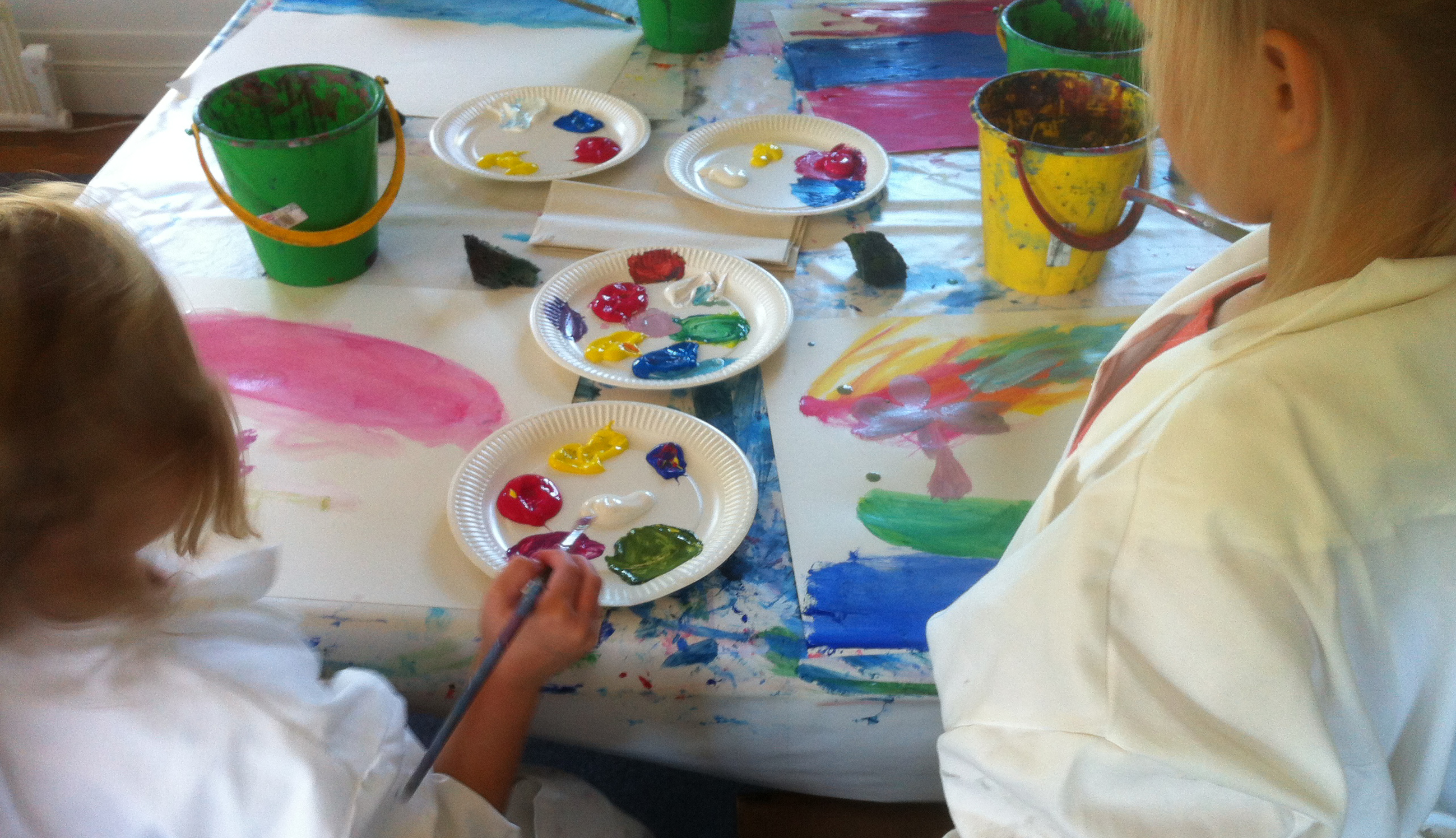 Skissa;
 
skissa tre olika förslag, gärna med färgpennor
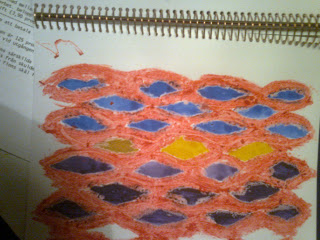 2. Diskutera förslagen med din lärare,
välj det som fungerar bäst.
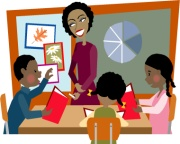 3. Ritning; 

ibland behövs det göras en ritning eller en mall, läraren visar om du behöver.
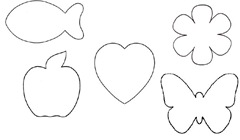 4. Ritningen/mallen skall 
godkännas av läraren
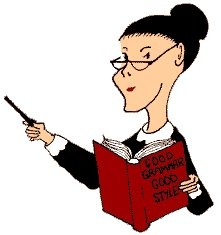 5. Dag att plocka fram
 material och verktyg
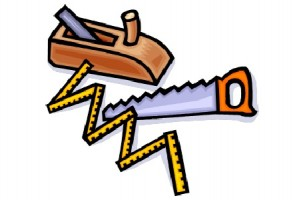 6. Under tiden du arbetar är det viktigt
 att tänka på följande:

Fundera själv på en lösning

Fråga en kamrat om en lösning

Fråga läraren
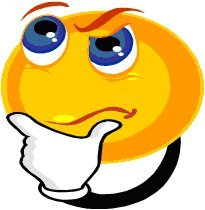 7. Lyssna och titta noga när
 läraren har genomgång

Följ instruktionerna läraren ger

Fråga om du inte förstår
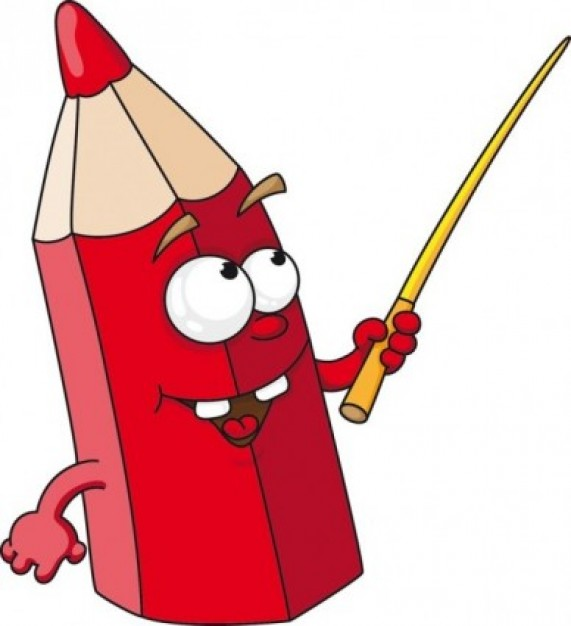 8. Arbetet är inte färdigt
 förrän du har gjort en
 utvärdering i slojd.nu
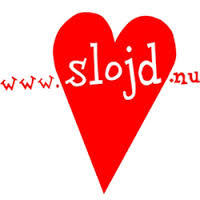 9. Nu skall ditt slöjdalster
 på utställning
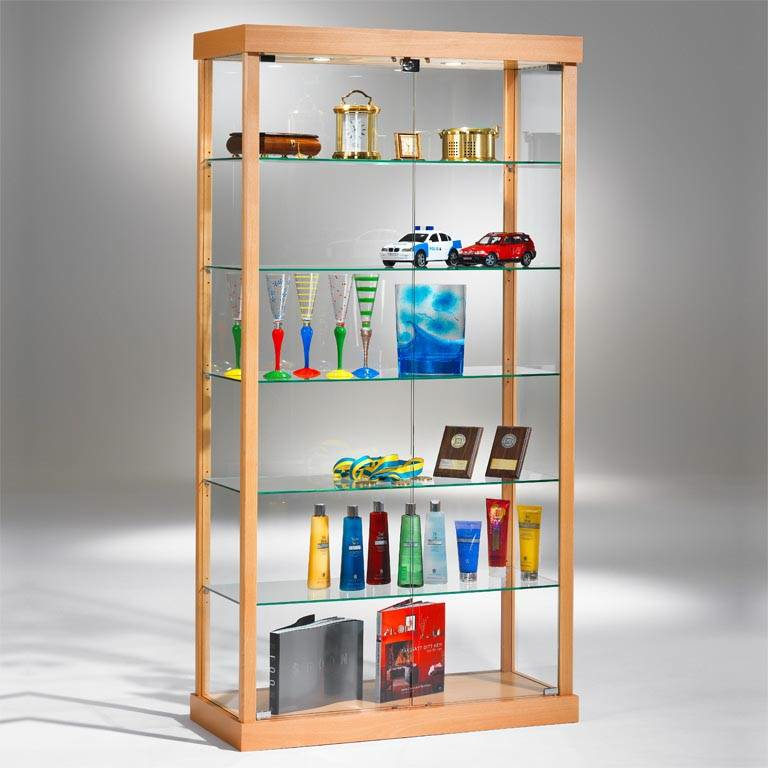 10. Dags att ta hem slöjdalstret!
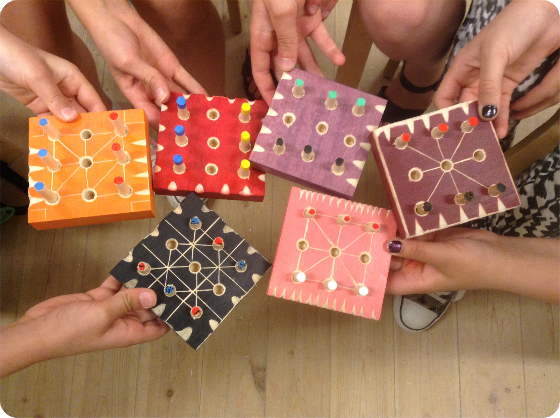